Исследовательский проект по информатике«Библиотека»
Выполнил: ученик 8в класса
МБОУ «СОШ №97»
Макурин Алексей
Руководитель: Боярищева
Дарья Александровна
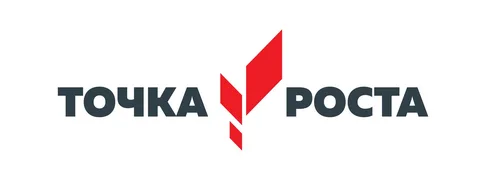 Библиотека
Объект: механизм создания библиотеки для школьного конструктора. 
 Предмет: процесс создания библиотеки на языке программирования Arduino.
  Цель: создать библиотеку в среде программирования Visual Studio. 
Достижение указанной цели предполагает постановку и решение следующих задач: 
Познакомиться с Arduino; 
Ознакомиться с набором программируемого робота; 
Описать процесс написания библиотеки.
Для решения поставленных задач мы использовали теоретические методы исследования и методы обработки данных.
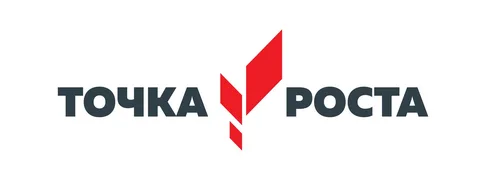 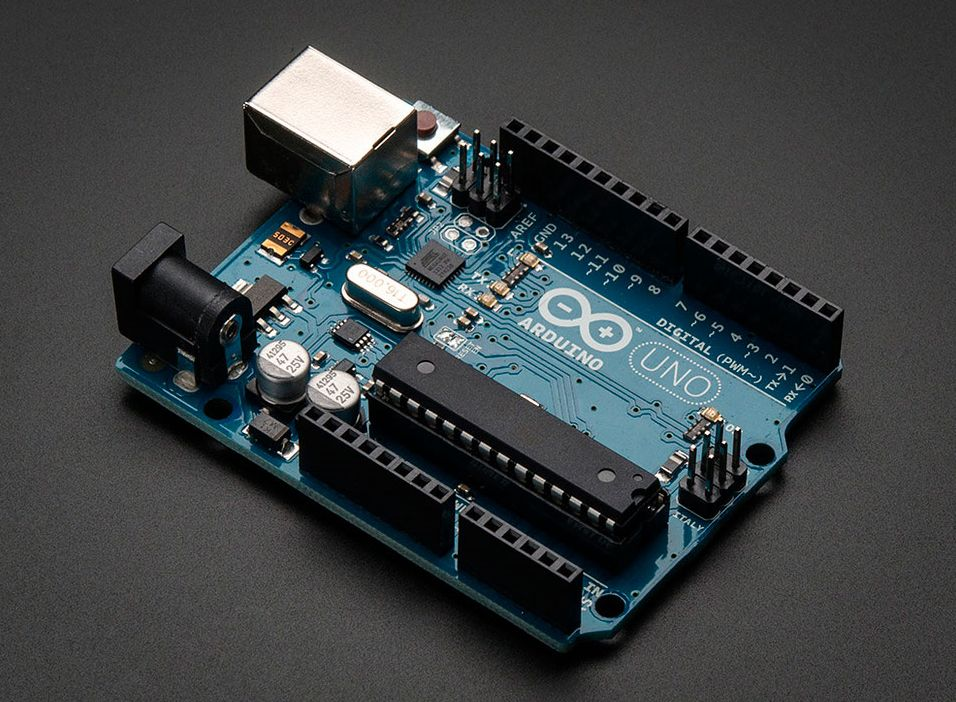 Что такое Arduino?
Arduino — торговая марка программных средств построения и прототипирования систем и моделей в области электроники и робототехники. Программирование ведется в приложении Arduino IDE. Язык программирования Arduino называется Arduino C и представляет собой язык C++ .
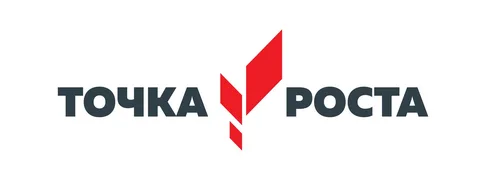 Конструктор программируемых моделей инженерных систем (КПМИС).
В состав данного набора входят различные конструктивные элементы и электронные устройства. Также в состав набора входит программируемый контроллер (плата). Данный контроллер является аналогом Arduino. Благодаря многообразию возможностей набора, учащиеся могут экспериментировать, выбирая оптимальные средства в процессе разработки.
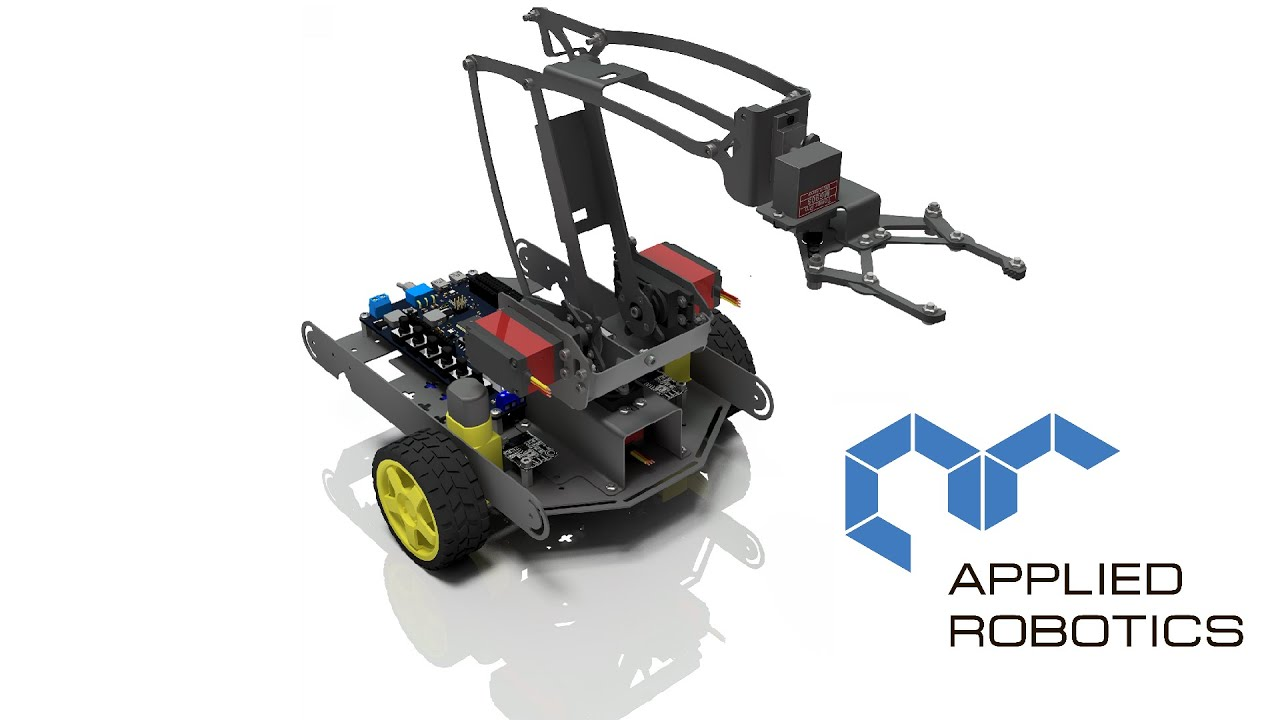 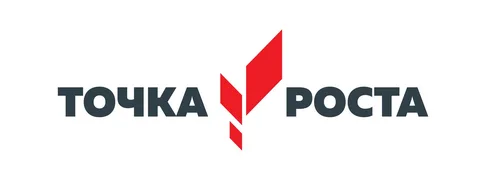 Библиотека.
Библиотека  — это набор модулей или функционала, который упрощает программирование. Библиотеке мы решили дать название “SchoolBot”. Она имеет динамический вид и состоит из двух файлов, хранящиеся в одной папке: заголовочный и  исполнительный. Писать библиотеку мы начали сначала в блокноте, а уже потом в Visual Studio.
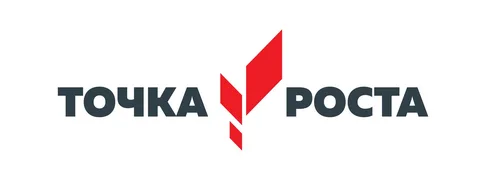 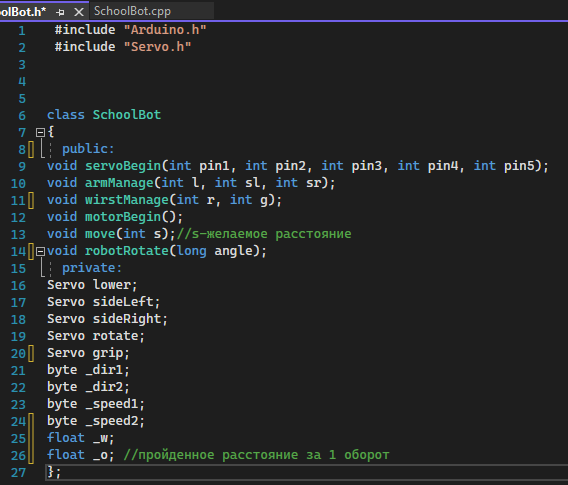 В заголовочном файле мы:
подключили с помощью директивы #include набор Arduino;




подключили библиотеку Servo;





Объявили класс и расписали все его свойства.
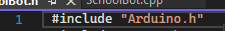 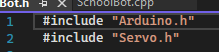 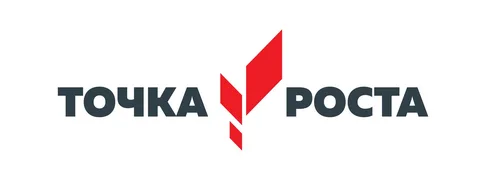 В исполнительном файле мы:
подключили с помощью директивы #include уже заголовочный файл;






Объявили одну из функций и расписали ее;
3.   объявили и расписали все оставшиеся функции.
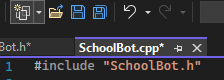 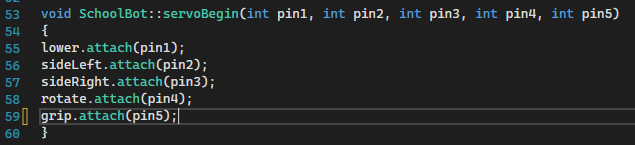 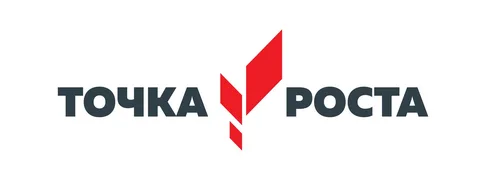 Если мы хотим в будущем скетче Arduino указать вот ​
  это действие: ​
​
​
нам нужно для начала подключить библиотеку;


затем создать объект, в данном случае "sup";



А потом объявить фунцию, которая отвечает за это действие через объект;
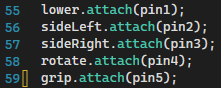 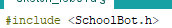 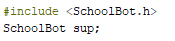 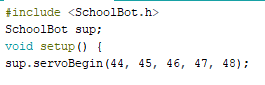 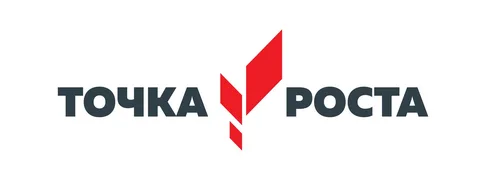 Для подтверждения нашей гипотезы был приглашен человек, который до того момента не работал с Arduino. Ему было рассказано про основные функции библиотеки и как их использовать. Также мы ему рассказали порядок написания скетча, показали пример, чтобы ему было понятнее и дали задание.
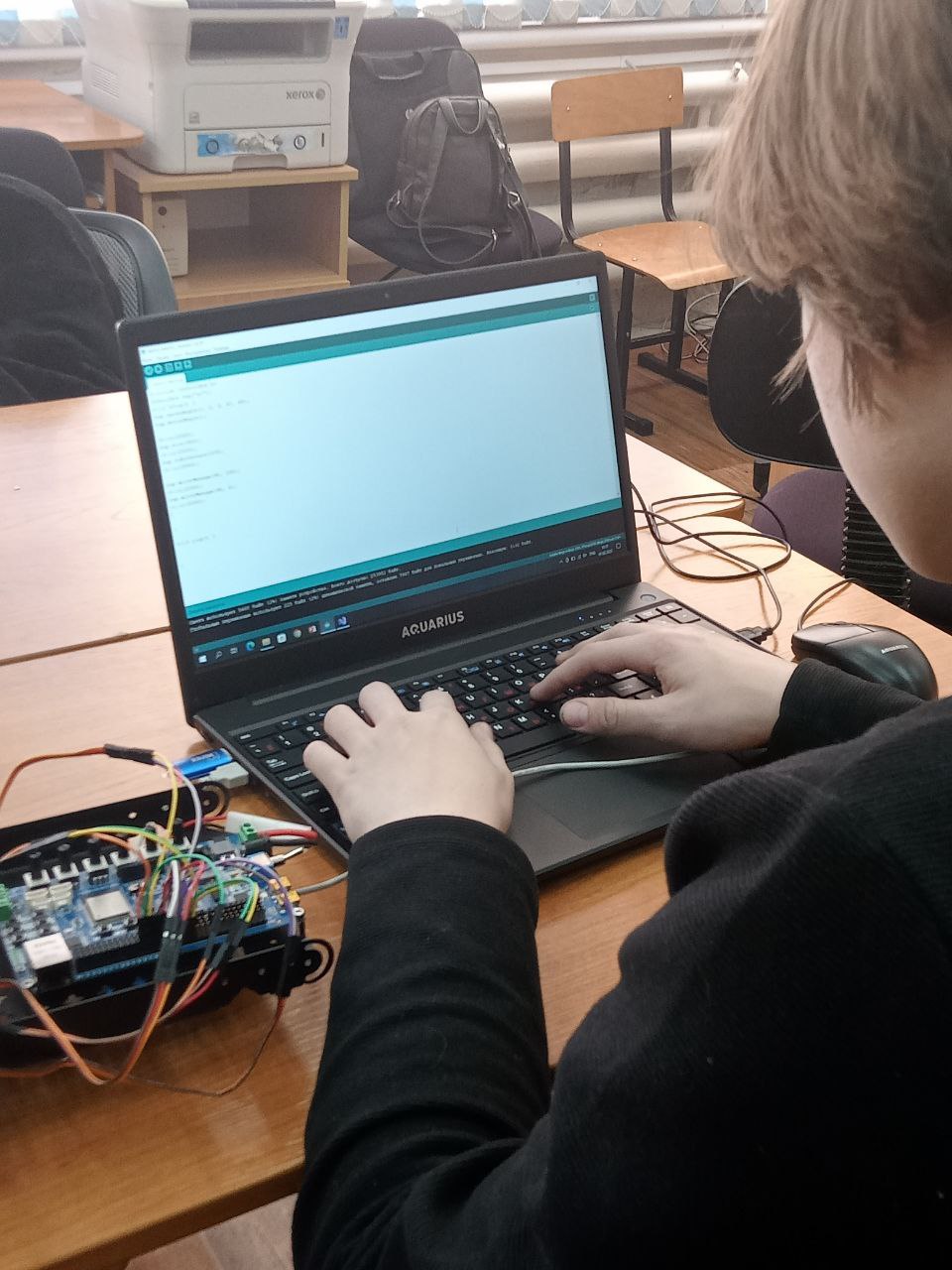 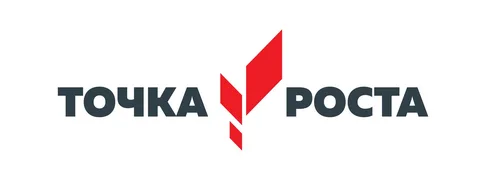 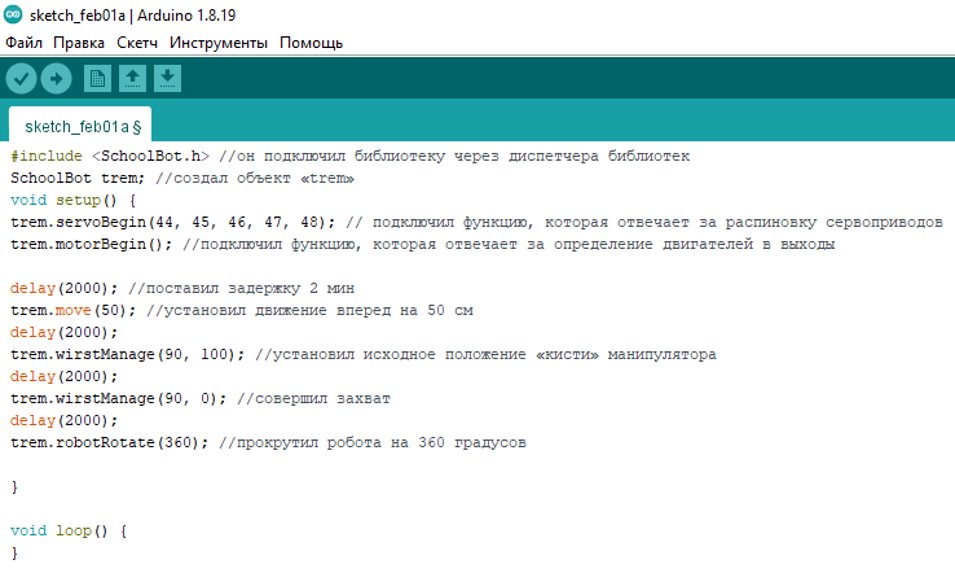 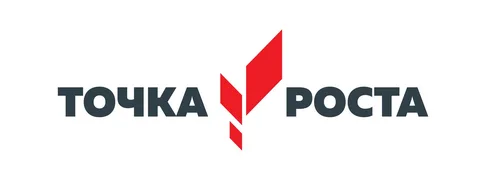 Вывод:
В ходе исследования мы пришли к выводу, что мы достигли своей цели, а именно написали библиотеку для одного из набора с программируемым роботом, которая облегчила процесс программирования. Теперь любой желающий сможет использовать данную библиотеку для этого робота, чтобы в первую очередь облегчить процесс изучения программирования, начать экспериментировать ну или просто увлекаться в свое удовольствие.
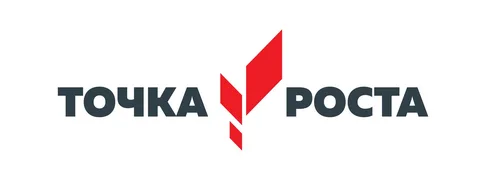 Спасибо за внимание.
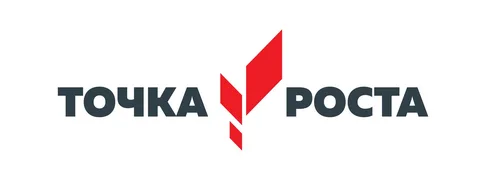